Клинический протокол диагностики и лечения 
«Коронавирусная инфекция COVID-19»
(обновления)
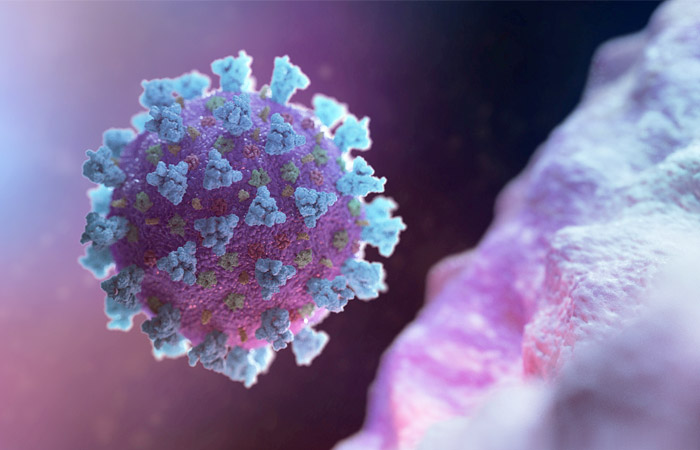 Дуйсенова Амангуль Куандыковна, зав.кафедрой инфекционных и тропических болезней НАО «КазНМУ им.С.Д.Асфендиярова», дмн, профессор 
Кошерова Бахыт Нургалиевна, проректор по клинической работе, НАО «Медицинский университет Караганды», дмн, профессор, руководитель   инфекционной службы взрослой МЗ РК.
Баешева Динагуль Аяпбековна – доктор медицинских наук, заведующая кафедрой детских инфекционных болезней, НАО «Медицинский университет Астана», руководитель   инфекционной службы детской МЗ РК
Клинический протокол диагностики и лечения  «Коронавирусная инфекция COVID-19»
Пользователи протокола: 
врачи и фельдшеры скорой неотложной помощи
врачи общей практики
терапевты
педиатры
инфекционисты
гастроэнтерологи
пульмонологи
фтизиопульмонологи
 оториноларингологи
анестезиологи-реаниматологи 
акушер-гинекологи
специалисты визуальной диагностики (для настороженности при интерпретации КТ-признаков поражения легких)
В РК первый вариант КП «Коронавирусная инфекция COVID-19» был утвержден 3 февраля 2020 г.

Данная версия КП – 5-я редакция 
одобрена  Объединенной комиссией по качеству медицинских услуг Министерства здравоохранения  Республики Казахстан 
от «01» апреля 2020 года Протокол №89

Почему обновляются КП так часто?
Разработчики КП изучают всю поступающую информацию, анализируют опыт других стран, кроме того регистрируются новые лекарственные препараты, реальная клиническая практика вносит свои коррективы.
Все изменения и дополнения будут выделены красным шрифтом

Пересмотр протокола по мере появления новых данных по тактике диагностики и лечения коронавирусной инфекции COVID-19.
Определение
Коронавирусная инфекция  (COVID-19) — острое инфекционное заболевание, вызываемое новым штаммом вируса из рода коронавирусов SARS CoV-2 с аэрозольно-капельным и контактно-бытовым механизмом передачи,  с тропностью к легочной ткани,  протекает от бессимптомного вирусоносительства до клинически выраженных форм заболевания, характеризующихся  интоксикацией, воспалительным процессом верхних и нижних дыхательных путей, вплоть до пневмонии с риском развития тяжелого острого респираторного дистресс-синдрома и сепсиса

Заболевание называется COVID-19
Вирус - SARS CoV-2 

Тропность к легочной ткани SARS CoV-2  объясняется тропностьью к рецепторам АПФ-2, которые имеются в легочной ткани, в связи с чем и происходит shedding (пролитие) вируса в клетку (альвеолы)
Классификация
Примеры формулировки диагноза:
Коронавирусная инфекция COVID-19. Бессимптомное вирусоносительство (ПЦР назофарингиального мазка положительный, дата___).
Примечание: наличие гиперемии задней стенки глотки при отсутствии жалоб и объективных признаков следует рассматривать как легкое течение. 
Коронавирусная инфекция COVID-19. Фарингит, легкой степени тяжести (ПЦР назофарингиального мазка положительный, дата___).
Коронавирусная инфекция COVID-19. Двусторонняя нижнедолевая пневмония, средней степени тяжести (ПЦР назофарингиального мазка, положительный, дата___).
Коронавирусная инфекция COVID-19. Двусторонняя полисегментарная пневмония, тяжелое течение. Осложнение: ДН2 ст. (ПЦР мокроты, бронхоальвеолярного лаважа положительный, дата___). Сопутствующий диагноз: ХСН, АГ 3 ст., ожирение, СД 2 типа.
Диагностические критерии у взрослых:
Инкубационный период - 2-14 дней

острое начало заболевания
повышение температуры тела
общая слабость 
миалгия и ломота в теле
головная боль
заложенность носа и насморк 
першение в горле
кашель (сухой или с небольшим количеством мокроты)
ощущение заложенности в грудной клетке
нарушения вкуса и обоняния 
диарея
Конъюнктивит (покраснение глаз)
сыпь
При тяжелом течении:
одышка (чаще на 6-8 дни заболевания)
затрудненное дыхание 
учащенное сердцебиение
тошнота, рвота (редко)
Факторы риска тяжелого и осложненного течения у взрослых:
Возраст старше 60 лет 
Сопутствующие БСК (артериальная гипертония, ХСН и др.)
Сопутствующие хронические заболевания дыхательной системы (ХОБЛ, БА, фиброзные изменения в легких и др.)
Эндокринопатии (сахарный диабет, метаболический синдром, ожирение и др.)
Иммунодефицитные состояния (онкологические, гематологические больные, больные на иммуносупрессивной терапии и др.)
Другие тяжелые хронические заболевания (ХБП и др.)
Беременность (хотя и не описано тяжелое течение у беременных, эта категория пациентов требует повышенного внимания)
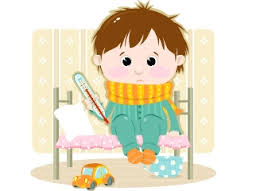 Диагностические критерии у детей:
повышение температуры тела
кашель
заложенность носа, нарушение носового дыхания 
головная боль (чаще у детей старшего возраста)
диарея
слабость, вялость, недомогание
При тяжелом течении: 
сухой кашель
 одышка
учащенное и затрудненное дыхание 
учащенное сердцебиение
Факторы риска у детей:
дети до 1 года 
дети с дефицитом массы тела (более 30%), рахитом, железодефицитной анемией, с бронхиальной астмой, пороками сердца, патологией эндокринной, выделительной систем, гемоглобинопатиями, с метаболическим синдромом, онкозаболеваниями;
иммунодефицитные состояния разного генеза (в 1,5 раза чаще регистрируют пневмонии); 
коинфекция (риносинцитиальный вирус, риновирус, бокавирус, аденовирус), что утяжеляет течение заболевания и приводит к поражению нижних отделов респираторного тракта (пневмония, бронхиолит).
Стандартное определение случая COVID-19?
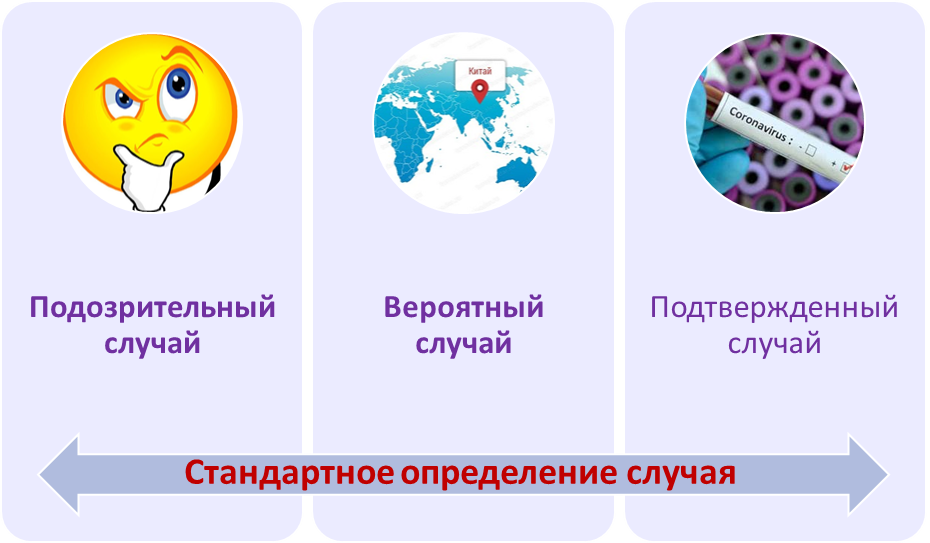 Определение случая COVID-2019 несколько раз обновлялось
 На текущий момент за основу положено определение случая ВОЗ, обновленного 27 февраля 2020 года
Группой разработчиков внесены дополнения
Подозрительный случай COVID-19
A. Пациент с любым  ОРЗ, а также наличие в эпидемиологическом анамнезе близкого/потенциального контакта* с подтвержденным или вероятным случаем COVID-19 в течение 14 дней до начала симптомов;
 B. Пациент с любой ОРИ неустановленной этиологии, имеющий повышенную температуру тела и по меньшей мере один симптом ОРЗ (кашель, затрудненное дыхание, одышка), а также наличие в анамнезе истории путешествия или проживания в стране/территории, затронутой эпидемией COVID-19**, в течение 14 дней до начала симптомов.
С. Пациент с любой ТОРИ неустановленной этиологии, имеющий повышенную температуру тела и, по меньшей мере один признак/симптом  респираторного заболевания (кашель, затрудненное дыхание, одышка)
Примечание: 
* -определение близкого и потенциального контакта (в соответствии с Постановлениями Главного санитарного врача РК от 01.94.2020 №30-ПГВр.
страны/территории, включенные в категории 1а и 1б (неактуально, т.к. отмеччается регистрация местных случаев)
Близкий/потенциальный контакт
Близкий контакт 
лицо, проживающее совместно со случаем COVID-19 в одном жилище;
лицо, имеющее незащищенный прямой контакт с больным COVID-19 или инфекционными выделениями случая COVID-19 (при кашле, рукопожатии и т.д.);
лицо, находившееся в закрытом помещении (в классе, комнате для совещаний, комнате ожидания в больнице и т.д.) вместе со случаем COVID-19 в течение 15 минут или более;
медицинский работник или другое лицо, обеспечивающее непосредственный уход за больным COVID-19, или лабораторные специалисты, работавшие с биообразцами больного COVID-19 без рекомендованных СИЗ или с возможным нарушением правил применения СИЗ;
контакт в самолете, автобусе междугороднего сообщения, поезде, который находился на расстоянии двух сидений в любом направлении от больного COVID-19, либо в одном купе (в поезде), а также члены экипажа, которые обслуживали секцию самолета, где летел больной COVID-19.
Потенциальный контакт:
лица, прибывшие из страны/территории, где зарегистрированы случаи COVID-19
лица, находившиеся с больным COVID-19 в самолете, поезде, автобусе, но не имевшие близкий контакт с ним.
Стандартное определение случая COVID-19
Вероятный случай
Подтвержденный случай
Подозрительный случай, при котором 
а) результат тестирования на COVID-19 в работе;
б) типичные КТ-признаки:  2-сторонние периферические  зоны матового стекла,    линейные тени, «булыжная мостовая»
в) наступил летальный исход от пневмонии/ОРДС неуточненной этиологии
Человек с лабораторным подтверждением инфекции COVID-19, независимо от клинических признаков и симптомов.
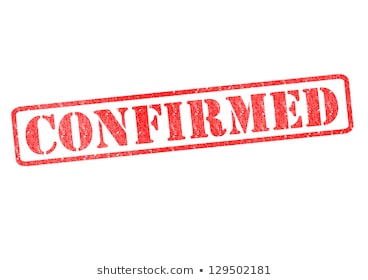 Физикальное обследование:
оценка видимых слизистых оболочек верхних дыхательных путей (гиперемия задней стенки глотки)
аускультация легких
исследование органов брюшной полости с определением размеров печени и селезенки
термометрия
измерение АД, ЧСС, ЧДД
пульсоксиметрия (в динамике)
Критериями тяжести являются выраженность гипоксемии, наличие /отсутствие пневмонии и ДН
При отсутствии признаков пневмонии тяжесть  заболевания определяется степенью выраженности интоксикации и катарального синдрома:
Критерии степени тяжести COVID-19 у детей до 5 лет (критериями тяжести являются наличие /отсутствие пневмонии и ДН)
Лабораторные исследования
общий анализ крови – с определением уровня эритроцитов, гематокрита, лейкоцитов, тромбоцитов, лейкоцитарной формулы (чем тяжелее течение, тем выраженнее изменения): лейкопения, лимфопения, анэозинофилия;  в случае присоединения бактериальной суперинфекции; лейкоцитоз и/или «сдвиг формулы влево»;
биохимический анализ крови: электролиты, АЛТ, АСТ, билирубин, глюкоза, общий белок, альбумин, мочевина, креатинин, остаточной азот, лактатдегидрогеназа (при тяжелом течении отмечается повышение уровня  АЛТ, АСТ, ЛДГ, снижение  содержания общего белка и альбумина). Биохимический анализ крови не дает какой-либо специфической информации, но обнаруживаемые отклонения могут указывать на наличие органной дисфункции, декомпенсацию сопутствующих заболеваний и развитие осложнений, имеют определенное прогностическое значение, оказывают влияние на выбор лекарственных средств и/или режим их дозирования
исследование уровня С-реактивного белка в сыворотке крови (по показаниям): уровень СРБ коррелирует с тяжестью течения, распространенностью воспалительной инфильтрации и прогнозом при пневмонии, показание для назначения и оценки эффективности антибактериальной терапии; необходим для ежедневного мониторинга при тяжелом течении пневмонии
Лабораторные исследования
исследование газов артериальной крови с определением PaO2, PaCO2, pH, бикарбонатов, лактата проводится госпитализированным пациентам  с признаками ОДН (SрO2 менее 92 % по данным пульсоксиметрии без кислородной поддержки, учитывается снижение SрO2 при незначительных нагрузках: ходьба по комнате, смена положения тела в кровати, разговор);
выполнение коагулограммы с определением ПВ, МНО и АЧТВ (по показаниям рекомендуется пациентам с признаками ДН)
определение кетоновых тел в моче (у больных с СД)
посев крови на стерильность и гемокультуру (при подозрении на сепсис)
посев мокроты, мазка из зева, мочи на флору (при подозрении на бактериальную микст-инфекцию)
прокальцитонин для дифференциальной диагностики с бактериальной этиологией пневмонии, сепсисом (повышается). При коронавирусной инфекции прокальцитонин не повышается, при тяжелом течении – снижается. 
Д-димер, креатинфосфокиназа, тропонин повышение при тяжелом течении, особенно  у лиц старшего возраста, пациентов с коморбидностью, при прогрессировании заболевания, свидетельствует о неблагоприятном прогнозе, риске коронарного события
Лабораторная диагностика специфическая: детекция РНК COVID-19 методом ПЦР
Отбор проб проводится медицинским работником организаций здравоохранения с использованием СИЗ.
Биологические материалы: мазок из носа и задней стенки глотки ,мокрота, эндотрахеальный аспират или бронхоальвеолярный лаваж (если пациент на ИВЛ). При наличии у пациента продуктивного кашля нужно провести исследование мокроты. Если у пациента нет мокроты, то стимулировать ее не рекомендуется. Результаты исследования образцов из нижних дыхательных путей являются более информативными.
До момента транспортировки, взятые образцы необходимо хранить в холодильнике, при температурном режиме от 2 до 4 градусов.         
Если первый результат лабораторного исследования является отрицательным у больного с серьезными подозрениями на наличие COVID-19 (стандартное определение случая: пункты В и С подозрительного случая COVID-19, двусторонние изменения в легких на рентгенограмме или КТ), у больного необходимо повторно отобрать комбинированные биообразцы для исследования (мазок из носа, задней стенки глотки, мокрота, эндотрахеальный аспират).
Инструментальные исследования (проводятся медработником с использованием СИЗ):
пульсоксиметрия с измерением SpO2 для выявления дыхательной недостаточности выраженности гипоксемии. Необходимо проводить измерение и записывать параметры сатурации не только в покое, но и при нагрузке (возможной в текущих условиях, например, ходьба по комнате). 
электрокардиография (ЭКГ) в стандартных отведениях рекомендуется всем госпитализированным пациентам. При лечении хлорохином, гидроксихлорокином, азитромицином, фторхинолонами необходимо контролировать интервал QT. Данное исследование не несет в себе какой-либо специфической информации, однако в настоящее время известно, что вирусная инфекция и пневмония помимо декомпенсации хронических сопутствующих заболеваний увеличивают риск развития нарушений ритма и острого коронарного синдрома, своевременное выявление которых существенно влияет на прогноз. Определенные изменения на ЭКГ (например, удлинение интервала QT) требуют внимания при оценке кардиотоксичности ряда антибактериальных препаратов.
Инструментальные исследования (проводятся медработником с использованием СИЗ):
обзорная рентгенография ОГК в передней прямой  проекции проводится всем пациентам с подозрением на COVID-19  и  респираторными симптомами. 
Рентген-негативный результат не исключает пневмонию, в связи с чем требуется проведение КТ грудного сегмента. 
При ведении больных с тяжелой пневмонией в условиях ОАРИТ для оценки динамики требуется ежедневное проведение контрольной рентгенографии до устойчивого положительного результата (не менее 2-х рентгенограмм с описанием положительной динамики) наряду с положительной клинической динамикой, затем по мере необходимости.
КТ ОГК (высоко информативна) проводится пациентам с  COVID-19 при наличии респираторных симптомов  (затрудненное  дыхание, одышка, ЧДД более 24 и SрO2 менее 93%); 
критерии диагностики: 
распределение двухстороннее, в единичных случаях одностороннее, преимущественно нижнедолевое,  периферическое, периваскулярное, 
основные признаки - многочисленные  уплотнения по типу «матового стекла» различной  формы и протяженности; 
дополнительные признаки - ретикулярные  изменения по типу «булыжной мостовой» (“crazy-paving”), участки  консолидации, перилобулярные  уплотнения, воздушная бронхограмма).
Показания для консультаций специалистов(с использованием СИЗ, при возможности видеоконсультация) :
пульмонолога – у пациентов с тяжелой пневмонией при наличии сложностей в лечении, у пациентов с сопутствующей бронхолегочной патологией
реаниматолога – для диагностики ДН, ОРДС, для определения показаний перевода в ОРИТ и  на ИВЛ;
эндокринолога – у больных с сопутствующим сахарным диабетом в случае трудностей в коррекции лечения (перевод на инсулинотерапию) ;
кардиолога – при изменениях на ЭКГ при подозрении на острый коронарный синдром, миокардит, для коррекции лечения у пациентов с сопутствующей сердечно сосудистой патологией.
акушера-гинеколога – при развитии COVID-19 у беременных;
фтизиатра – при подозрении на специфический процесс.
психолога  (по показаниям) – для психоэмоциональной поддержки;
Этиотропная терапия взрослым назначается при наличии клинических проявлений и лабораторном подтверждении COVID-19  (проводится только в стационарных условиях)
Этиотропная терапия детям назначается на основании решения консилиума и наличия информированного согласия родителей
Среднетяжелое течение без пневмонии 

Лопинавир/ритонавир   
100 мг/25 мг, 200мг/50 мг в таб. или 80мг/20мг/1мл раствор внутрь. 
 15-25 кг – суточная доза – 200/50 мг
25-35кг – суточная доза -300/75 мг
35 -60кг – суточная доза – 400мг/100мг
 Препарат принимается 2 раза в сутки.
 Продолжительность лечения -14 дней
Среднетяжелое течение с пневмонией/ Тяжелое течение  - 
    Лопинавир/ритонавир   

Альтернативная схема лечения 
Гидроксихлорохин + азитромицин
Гидроксихлорохин 
- при весе <60 кг -  6,5 мг\кг ( сут. Доза) в   2 приема  в 1-ый день
со 2 – 5 дни -  3,5 мг /кг (сут. доза  в  2 приема
при весе >60 кг 
1 день  по  400 мг х2 раза в день
со 2-5 день  - по 200 мг х 2 раза  
+ азитромицин из расчета 10 мг/кг 1 раз в сут. в течение 3 дней или в 1-й день – 10 мг/кг, затем 4 дня – по 5-10 мг/кг/сут.
(первые двое суток в/в, далее перорально)
Этиотропное лечение COVID-19 женщин в период беременности и кормления грудью в настоящее время не разработано
Назначение препаратов лопинавир+ритонавир возможно в случае, когда предполагаемая польза для матери превосходит потенциальный риск для плода: 400 мг лопинавира + 100 мг ритонавира назначаются каждые 12 часов в течение 14 дней в таблетированной форме. В случае невозможности перорального приема препараты (400 мг лопинавира + 100 мг ритонавира) вводятся через назогастральный зонд в виде суспензии (5 мл) каждые 12 часов в течение 14 дней. 
Лечение должно быть начато как можно раньше, что в большей степени обеспечивает выздоровление. 
Противовирусные препараты беременным с тяжелым или прогрессирующим течением заболевания необходимо назначать и в более поздние сроки от начала заболевания
Тактика родоразрешения и грудного вскармливания
Новорожденных следует изолировать как минимум на 14 дней или до прекращения выделения вируса; также в течение этого времени не рекомендуют кормить грудью 
 Решения об экстренном родоразрешении и прерывании беременности сложны и основываются на многих факторах: сроке беременности состоянии матери и стабильности состояния плода. 
Необходимы консультации с акушерами-гинекологами, неонатологами и реаниматологами (в зависимости от состояния матери).
Лечение бессимптомных носителей не проводится
Бессимптомные носители находятся под медицинским наблюдением   в течение 14 дней.    

Наблюдение снимается после 2-х отрицательных результатов ПЦР мазка из носоглотки   с интервалом забора ≥24 часа, взятых на 15 и 16 дни изоляции.
Примечание: 
при получении положительного результата ПЦР РНК SARS CoV-2  в конце срока наблюдения и отсутствии клинических проявлении рекомендовано    продолжить медицинское наблюдение в течение последующих 14 дней.
 В конце срока наблюдения повторить двукратно ПЦР –обследование
Патогенетическая терапия
При легкой и среднетяжелой без пневмонии формах заболевания рекомендуется обильное питье из расчета 30 мл/кг веса.
Инфузионная терапия назначается из расчета суточной физиологической потребности в жидкости, с учетом патологических потерь (рвота, жидкий стул, лихорадка, повышенная перспирация) и энтеральной нагрузки с учетом почасового диуреза в составе: кристаллоидные растворы -  в/в капельно со скоростью до 90 капель/мин (1–4,5 мл/мин) — 400–800 мл/сут.,   альбумин — 10–20% раствор в/в капельно (пациентам с гипоальбуминемией при наличии показаний);
При наличии ОРДС, признаков отека легких в клинической картине целесообразно ограничение жидкостной нагрузки на 30% от суточной физиологической потребности. Применение петлевых диуретиков (фуросемид по показаниям). 
 Тоцилизумаб. Препарат на основе моноклональных антител, ингибирует рецепторы ИЛ-6. При лечении COVID-19 предназначен для пациентов c тяжелым течением: с острым респираторным дистресс-синдромом, синдромом цитокинового шторма. Концентрат для приготовления раствора для инфузий 400 мг внутривенно капельно медленно (в течение не менее 1 часа), при недостаточном эффекте повторить введение через 12 ч. Однократно вводить не более 800 мг.

	Не рекомендуется назначать системные глюкокортикостероиды для лечения вирусной пневмонии и ОРДС, если нет других жизненно важных показаний к назначению ГКС.
Симптоматическая терапия:
купирование лихорадки (жаропонижающие препараты – парацетамол);
комплексная терапия ринита и/или ринофарингита (увлажняющие/ элиминационные препараты, назальные деконгестанты);
при развитии антибиотикоассоциированной диареи – пробиотики.
комплексная терапия пневмонии (мукоактивные  средства).
Лечение коморбидных заболеваний, состояний и осложнений осуществляется в соответствии с клиническими протоколами диагностики и лечения по данным заболеваниям, состояниям и осложнениям.
Показания для перевода взрослых в ОРИТ(достаточно одного из критериев)
•Нарастающая и выраженная одышка;•Частота дыхания > 30 в минуту;•Сатурация SpO2 < 93%;•Острая почечная недостаточность (мочеотделение < 0,5 мл/кг/ч в течение 1 часа или повышение уровня креатинина в два раза от нормального значения);•Печеночная дисфункция (увеличение содержания билирубина выше 20 мкмоль/л в течение 2-х дней или повышение уровня трансаминаз в два разаи более от нормы);•Коагулопатия (число тромбоцитов < 100 тыс./мкл или их снижение на 50% от наивысшего значения в течение 3-х дней).
Показания для перевода в ОРИТ у детей:
нарастание цианоза и одышки в покое; 
показатели пульсоксиметрии ниже 94%; 
одышка: дети до 1 года – более 60 в мин, дети до 5 лет – более 40 в мин, старше 5 лет – более 30 в мин; 
появление кашля с примесью крови в мокроте, боли или тяжести в груди; 
повторная рвота; 
снижение артериального давления и снижение диуреза; 
сохранение высокой лихорадки (более 4-5 суток) с рефрактерностью к жаропонижающим средствам и развитием тяжелых осложнений.
Дальнейшее ведение:
Индикаторы эффективности лечения:
Клиническое выздоровление.
Негативация результатов  ПЦР- обследования.
 Выписка пациентов из стационара:
Клинико-инструментальные критерии - отсутствие повышенной температуры тела >3 дней, регрессия респираторных симптомов и признаков воспаления по результатам визуализации легких; 
Лабораторные критерии -   2 отрицательных результата   ПЦР мазка из носоглотки   с интервалом забора ≥24 часа после завершения этиотропной терапии.  
. Примечание: при положительном результате ПЦР-обследования после клинического выздоровления, дальнейшее  медицинское наблюдение проводится  как бессимптомного вирусоносителя
 После выписки из стационара пациентам рекомендуется    самоизоляция в течение 14 дней (наблюдение за состоянием здоровья, ношение маски, проживание в отдельной комнате с хорошей вентиляцией, исключение тесного контакт с членами семьи, отдельное питание, соблюдение гигиены рук). Медицинское наблюдение реконвалесцентов осуществляется участковым врачом по месту жительства (допускается дистанционно, путем видеообзвона).   Кратность посещения врача определяется по клиническим показаниям.
В КП также приводятся:
Таблицы дифференциальной диагностики
Схема маршрутизации пациентов с подозрением на COVID-19 на этапе скорой помощи (Приложение 1)
Схема маршрутизации пациентов с подозрением на COVID-19 на стационарном этапе (Приложение 2)
 Диагностика и лечение неотложных состояний при COVID-19 (Приложение 3)
Разработчики КП:
Кошерова Бахыт Нургалиевна – доктор медицинских наук, профессор, проректор по клинической работе, НАО «Медицинский университет Караганды», руководитель   инфекционной службы взрослой МЗ РК.
Дуйсенова Амангуль Куандыковна – доктор медицинских наук, профессор, заведующая кафедрой инфекционных болезней и тропических болезней НАО «Казахский национальный медицинский университет имени С.Д.Асфендиярова». 
Баешева Динагуль Аяпбековна – доктор медицинских наук, заведующая кафедрой детских инфекционных болезней, НАО «Медицинский университет Астана», руководитель   инфекционной службы детской МЗ РК.
Абуова Гульжан Наркеновна – кандидат медицинских наук, профессор, заведующая кафедрой инфекционных болезней и дерматовенерологии АО «Южно-Казахстанская медицинская академия». 
Малтабарова Нурила Амангалиевна – кандидат медицинских наук, доцент, заведующая кафедрой скорой медицинской помощи, анестезиологии и интенсивной терапии, НАО «Медицинский университет Астана».
Эфендиев Имдат Муса оглы – кандидат медицинских наук, заведующий кафедрой детских инфекционных болезней НАО «Медицинский университет Семей».
Латыпова Наталья Александровна – д.м.н., заведующая кафедрой семейной медицины №2 НАО «МУА», врач пульмонолог высшей категории.
Жумабаев Мурат Болатович – доктор PhD, доцент кафедры скорой медицинской помощи, анестезиологии и интенсивной терапии, НАО «Медицинский университет Астана».
Смагул Манар Асыровна – руководитель управления инфекционных и
паразитарных заболеваний филиала «Научно-практический центр санитарно-эпидемиологической экспертизы и мониторинга» НЦОЗ МЗ РК, эпидемиолог, магистр общественного здравоохранения, г.Алматы.
Абдрахманова Айгуль Каметовна – главный врач РГП на ПХВ «Городская клиническая инфекционная больница им.И.С.Жекеновой».
Турдалина Баян Рысбековна – и.о. доцент, доктор PhD кафедры детских инфекционных болезней, НАО «Медицинский университет Астана».
Калиева Шолпан Сабатаевна – кандидат медицинских наук, ассоциированный профессор, заведующий кафедрой клинической фармакологии и доказательной медицины, врач-клинический фармаколог высшей категории, НАО «Медицинский университет Караганды».
Атыгаева Сауле Кабиевна – к.м.н., заместитель директора по терапии, Многопрофильный медицинский центр города Нур-Султан.
Жунусов Ержан Сейполович – Доктор PhD, ассоциированный профессор кафедры инфекционных болезней и фтизиатрии НАО «Медицинский университет Караганды», Руководитель Инфекционного центра КГП ОКБ г. Караганды. Главный внештатный инфекционист УЗКО (взрослая служба).
Сейдуллаева Алия Жолдыбаевна – ассистент кафедры детских инфекционных болезней НАО «МУА», г. Нур-Султан.
Омарова Алия Карталывна – ассистент кафедры детских инфекционных болезней НАО «МУА», врач-эксперт МГДБ №3, г. Нур-Султан.
Хамитова Меруерт Ойлановна - ассистент кафедры детских инфекционных болезней НАО «МУА», г. Нур-Султан.
Рецензенты:
Доскожаева Сауле Темирбулатовна – доктор медицинских наук, профессор,  инфекционист, ректор  АО «Казахский медицинский университет непрерывного образования».
Катарбаев Адиль Каирбекович - доктор медицинских наук, профессор,  заведующий кафедрой  детских инфекционных болезней  АО «Национальный  медицинский университет».
Сыздыкбаев Марат Келесович - доктор медицинских наук,  заведующий кафедрой анестезиологии и реаниматологии  НАО МУС, г.Семей.  
Козлова Ирина Юрьевна - доктор медицинских наук, профессор,  заведующий кафедры, врач пульмонолог высшей категории, НАО «МУА», г. Нур-Султан
Ссылка на скачивание
Клинический протокол диагностики и лечения Республики Казахстан «Коронавирусная инфекция COVID-2019», от «01» апреля 2020 г., Протокол №89
размещен на сайте www.rcrz.kz
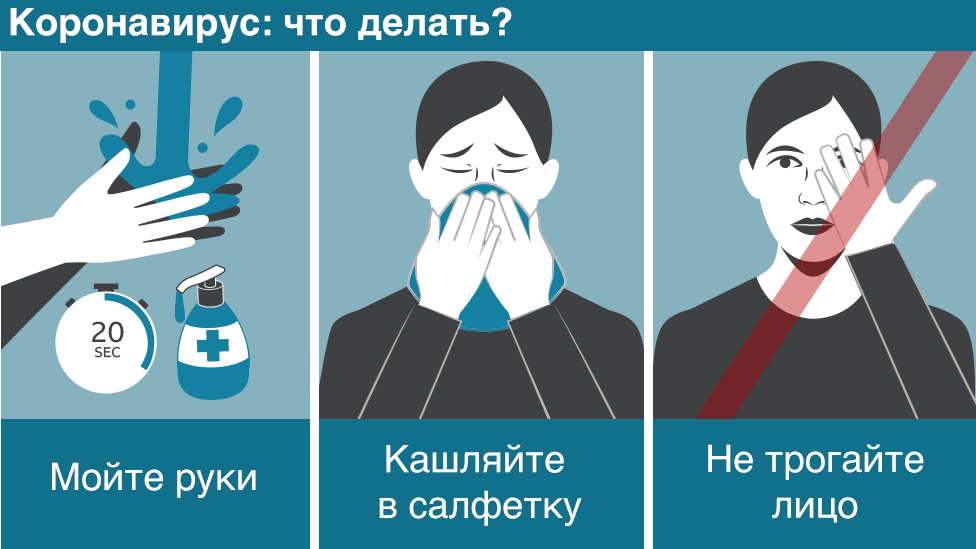 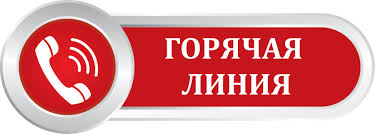 Telegram-бот «Коронавирус – горячая линия»
https://t.me/kz_hls_bot

На базе НЦОЗ по вопросам коронавируса действует круглосуточный call – центр (1406), 
8 7172 768 043